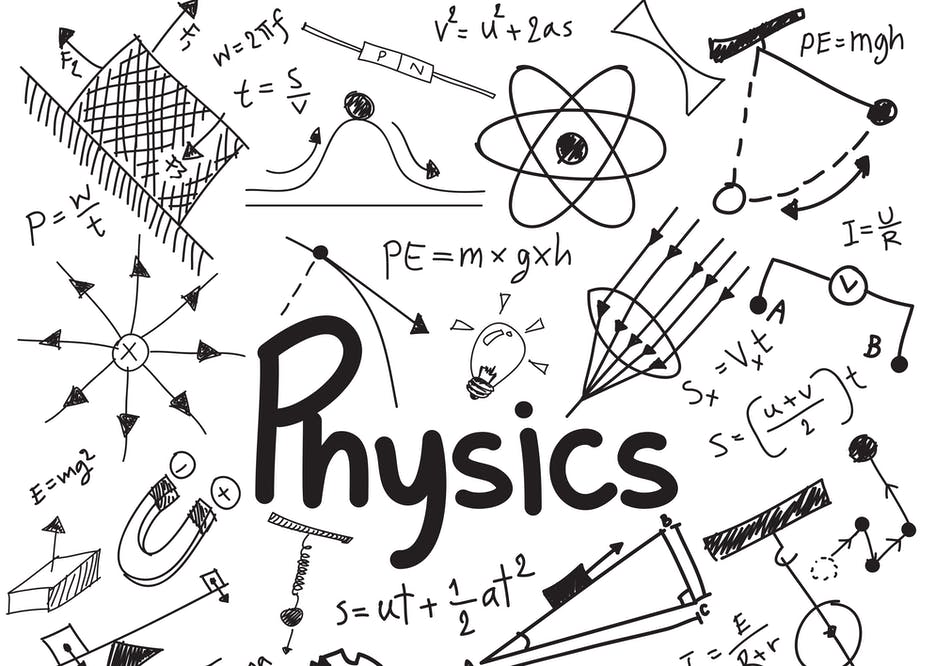 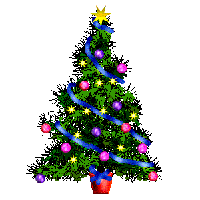 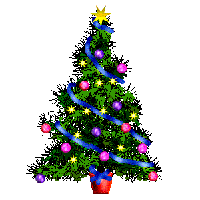 Reminder…
Διαλέξεις
Προαιρετική παρουσία!

Είστε εδώ γιατί θέλετε να ακούσετε/συμμετέχετε
Δεν υπάρχουν απουσίες
Υπάρχει σεβασμός στους συναδέλφους σας και στην εκπαιδευτική διαδικασία

Προστατέψτε εσάς και τους συναδέλφους σας: απέχετε από το μάθημα αν δεν είστε/αισθάνεστε καλά
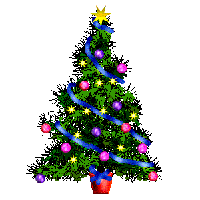 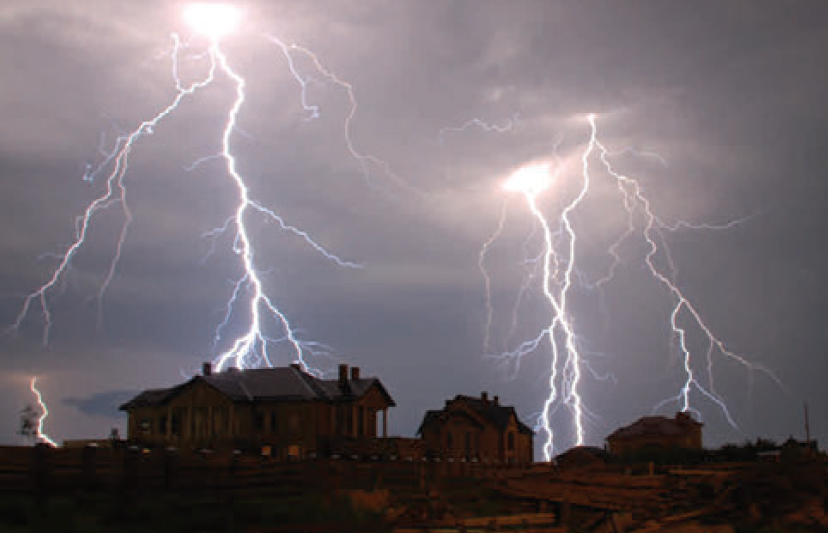 Φυσική για Μηχανικούς
Ηλεκτρικό Δυναμικό
Εικόνα: Οι διαδικασίες που συμβαίνουν κατά τη διάρκεια μιας καταιγίδας προκαλούν μεγάλες διαφορές ηλεκτρικού δυναμικού ανάμεσα στα σύννεφα και στο έδαφος. Το αποτέλεσμα αυτής της διαφοράς είναι μια ηλεκτρική εκφόρτιση που τη λέμε «κεραυνό», όπως στην εικόνα.
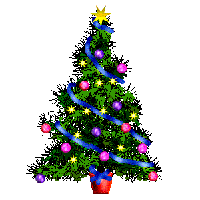 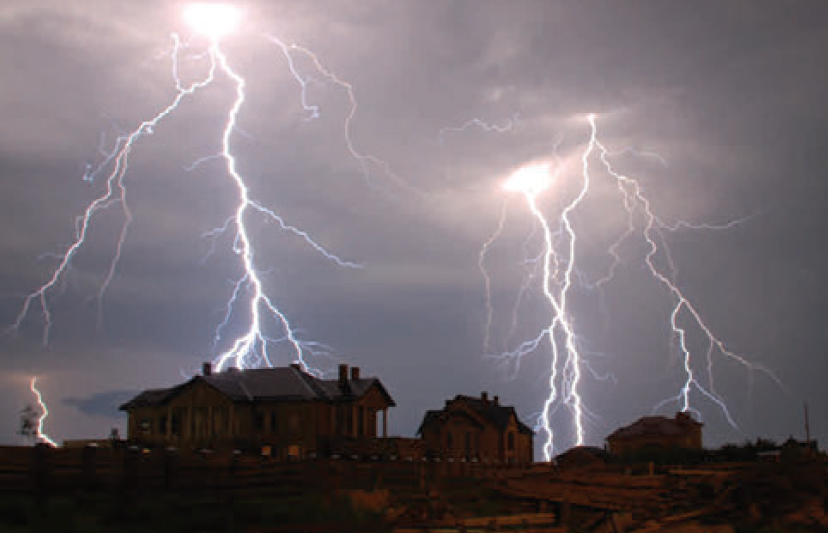 Φυσική για Μηχανικούς
Ηλεκτρικό Δυναμικό
Εικόνα: Οι διαδικασίες που συμβαίνουν κατά τη διάρκεια μιας καταιγίδας προκαλούν μεγάλες διαφορές ηλεκτρικού δυναμικού ανάμεσα στα σύννεφα και στο έδαφος. Το αποτέλεσμα αυτής της διαφοράς είναι μια ηλεκτρική εκφόρτιση που τη λέμε «κεραυνό», όπως στην εικόνα.
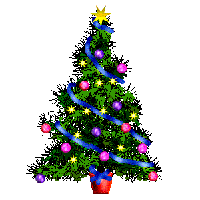 Ηλεκτρικό Δυναμικό
Εισαγωγή
Στη μελέτη του ηλεκτρισμού ως τώρα, τον σχετίσαμε με την έννοια της ηλεκτρικής δύναμης
Τώρα θα συσχετίσουμε τα ηλεκτρικά φαινόμενα με την έννοια της ενέργειας
Θα ορίσουμε την έννοια του ηλεκτρικού δυναμικού και της ηλεκτρικής δυναμικής ενέργειας
Το ηλεκτρικό δυναμικό έχει μεγάλη εφαρμογή στη λειτουργία των ηλεκτρικών κυκλωμάτων και συσκευών
Θα περιγράψουμε φαινόμενα με μεγαλύτερη ευκολία απ’ ότι με χρήση πεδίων και δυνάμεων
…όπως περιγράψαμε πιο εύκολα τα φαινόμενα της Μηχανικής με ενεργειακά θεωρήματα σε σχέση με την περιγραφή μέσω δυνάμεων και εξισώσεων κινηματικής
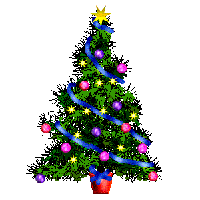 Ηλεκτρικό Δυναμικό
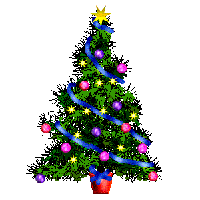 Ηλεκτρικό Δυναμικό
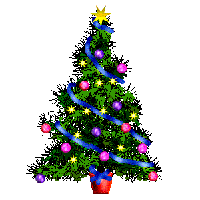 Ηλεκτρικό Δυναμικό
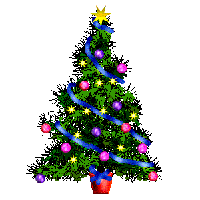 Ηλεκτρικό Δυναμικό
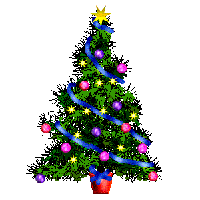 Ηλεκτρικό Δυναμικό
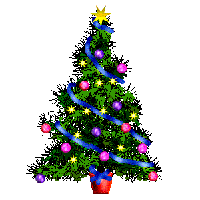 Ηλεκτρικό Δυναμικό
Μονάδα μέτρησης δυναμικού: 1 Volt
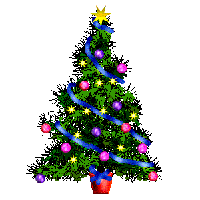 Ηλεκτρικό Δυναμικό
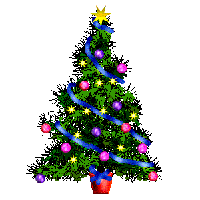 Ηλεκτρικό Δυναμικό
Ηλεκτρικό Δυναμικό 
Προσοχή: η διαφορά δυναμικού δεν είναι το ίδιο με τη διαφορά δυναμικής ενέργειας
Η διαφορά δυναμικού μεταξύ (Α) και (Β) υπάρχει αποκλειστικά λόγω μιας πηγής φορτίου, δηλ. ενός ηλεκτρικού πεδίου, και εξαρτάται από την κατανομή αυτής
Για να υπάρχει διαφορά δυναμικής ενέργειας, πρέπει να υπάρχει ένα σύστημα με τουλάχιστον δυο μέλη (δυο φορτία ή ένα φορτίο και ένα πεδίο)!
Η δυναμική ενέργεια ανήκει στο σύστημα και αλλάζει μόνον αν ένα φορτίο μετακινηθεί σε σχέση με τη διάταξη αναφοράς του συστήματος!
Σκεφτείτε το όμοια με το ηλεκτρ. πεδίο και την ηλεκτρ. δύναμη…
Το πεδίο υπάρχει λόγω μιας πηγής φορτίου
Η ηλεκτρ. δύναμη εγείρεται σε άλλο φορτίο στο χώρο του πεδίου
Απαιτούνται δηλαδή τουλάχιστον δυο φορτία (ή φορτίο και πεδίο) για την ηλεκτρική δύναμη!
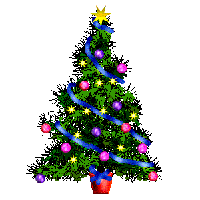 Ηλεκτρικό Δυναμικό
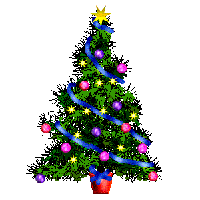 Ηλεκτρικό Δυναμικό
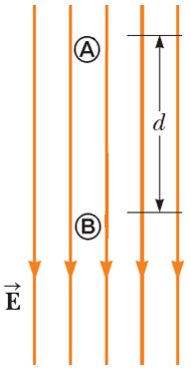 Όσο «προχωράμε» προς την κατεύθυνση των δυναμικών γραμμών, το δυναμικό μειώνεται!
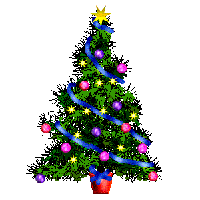 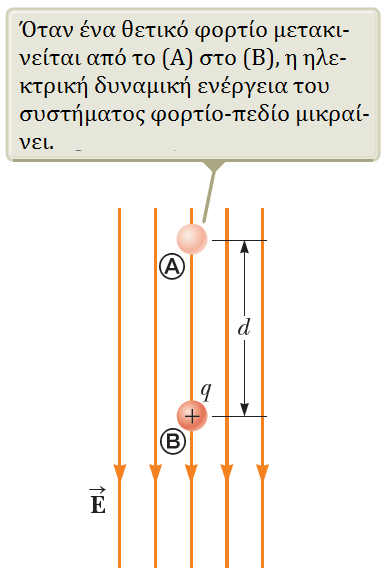 Ηλεκτρικό Δυναμικό
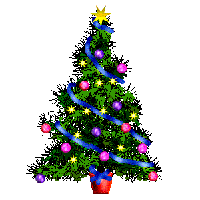 Ηλεκτρικό Δυναμικό
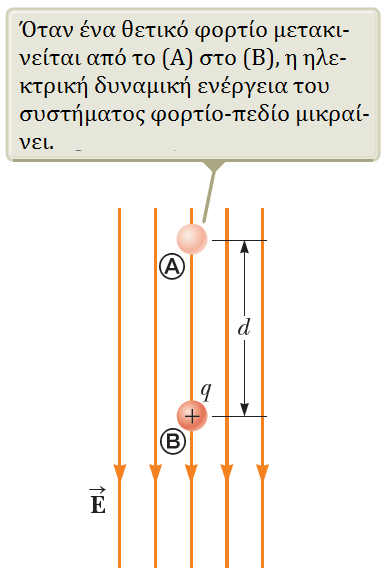 -
-
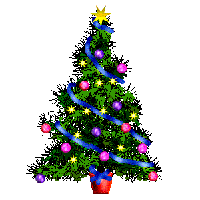 Ηλεκτρικό Δυναμικό
Διαφορά Δυναμικού
Συμπέρασμα:

Όταν ένα φορτίο κινείται σε ομογενές ηλεκτρικό πεδίο, κινείται πάντα προς διατάξεις {φορτίου, πεδίου} που η ηλεκτρική δυναμική ενέργεια του συστήματος μειώνεται!

Αυτό συμβαίνει γιατί το σύστημα αυξάνει την κινητική του ενέργεια σε κάθε περίπτωση (το φορτίο κινείται)...
... κι επειδή είναι απομονωμένο, αναγκαστικά πρέπει η ηλεκτρική του δυναμική ενέργεια να μειώνεται...
...λόγω Αρχής Διατήρησης της (Δυναμικής) Ενέργειας!
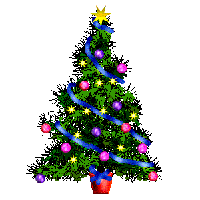 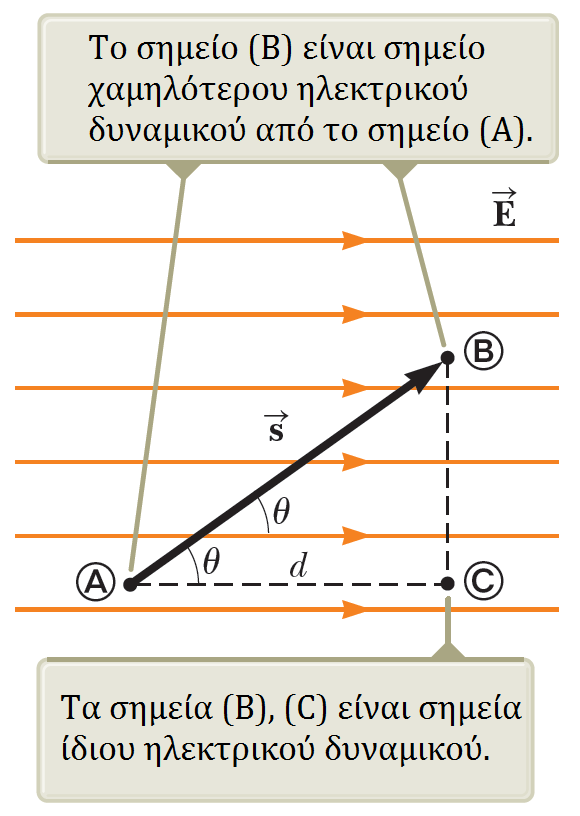 Ηλεκτρικό Δυναμικό
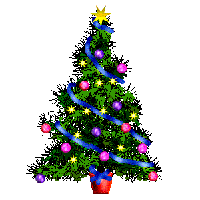 Ηλεκτρικό Δυναμικό
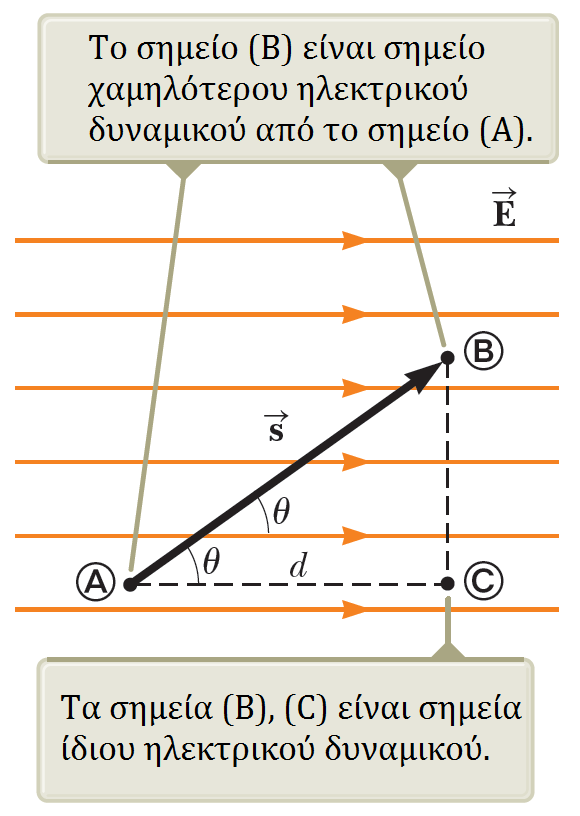 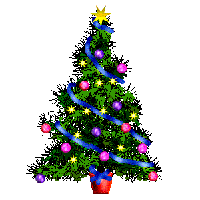 Ηλεκτρικό Δυναμικό
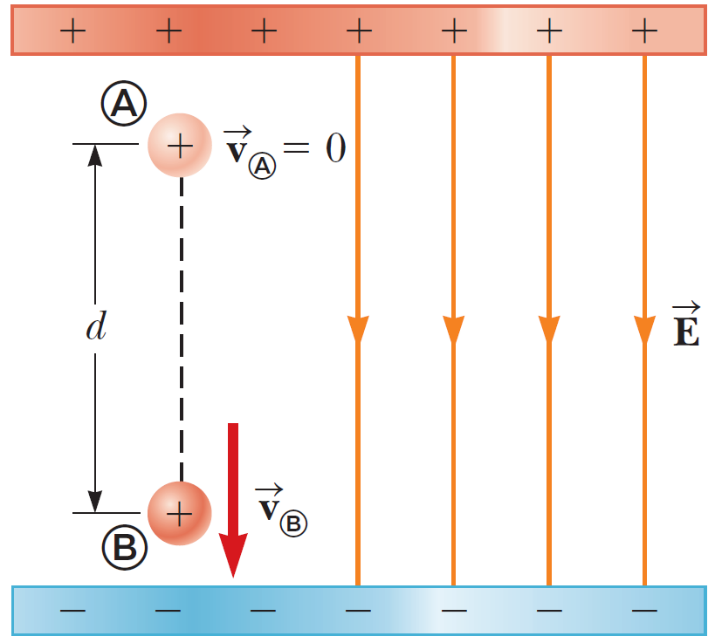 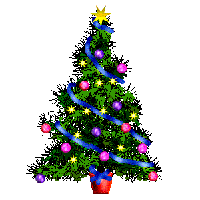 Ηλεκτρικό Δυναμικό
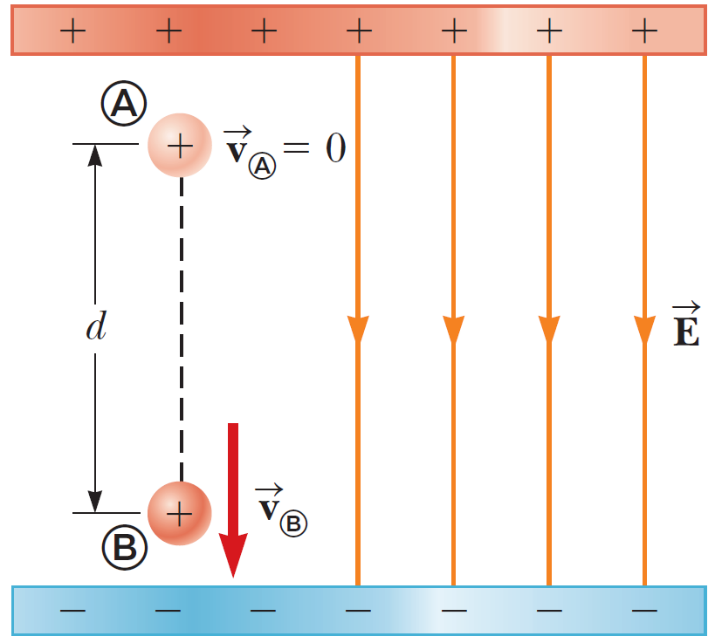 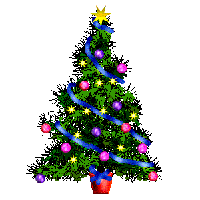 Ηλεκτρικό Δυναμικό
Διαφορά Δυναμικού

Θα μελετήσουμε διαφορές δυναμικού σε δυο περιπτώσεις

1. Δυναμικό από σημειακά φορτία

2. Δυναμικό από κατανομή φορτίου
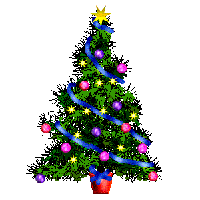 Ηλεκτρικό Δυναμικό
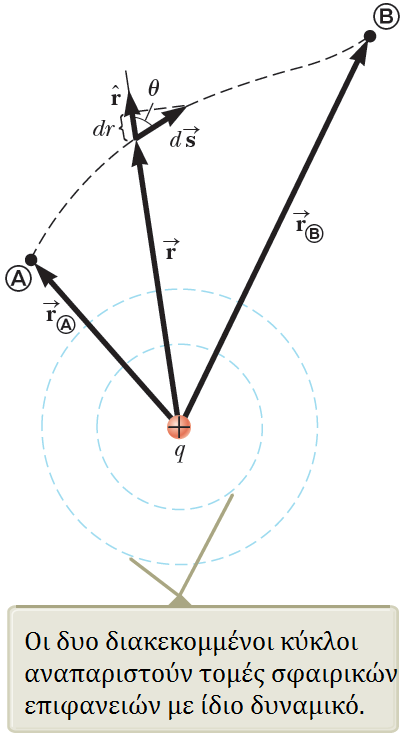 C
C
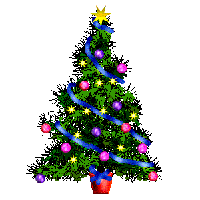 Ηλεκτρικό Δυναμικό
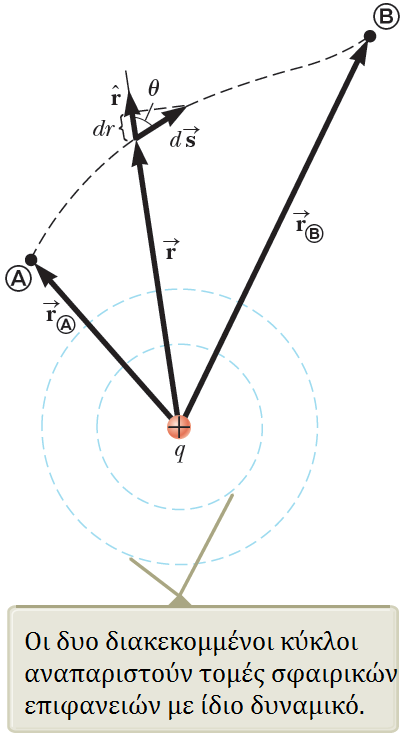 C
C
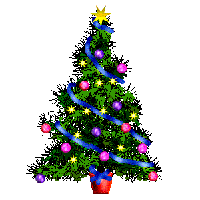 ΥΠΕΝΘΥΜΙΣΗ!
Ηλεκτρικό Δυναμικό
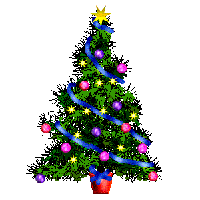 Ηλεκτρικό Δυναμικό
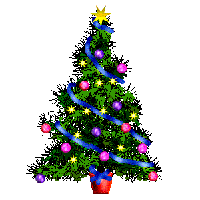 Ηλεκτρικό Δυναμικό
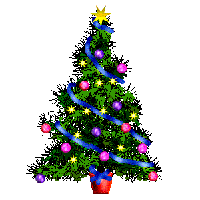 Ηλεκτρικό Δυναμικό
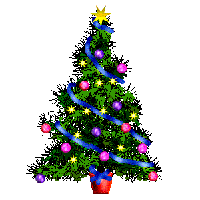 Ηλεκτρικό Δυναμικό
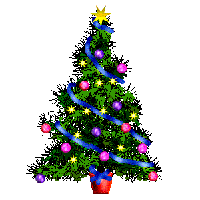 Ηλεκτρικό Δυναμικό
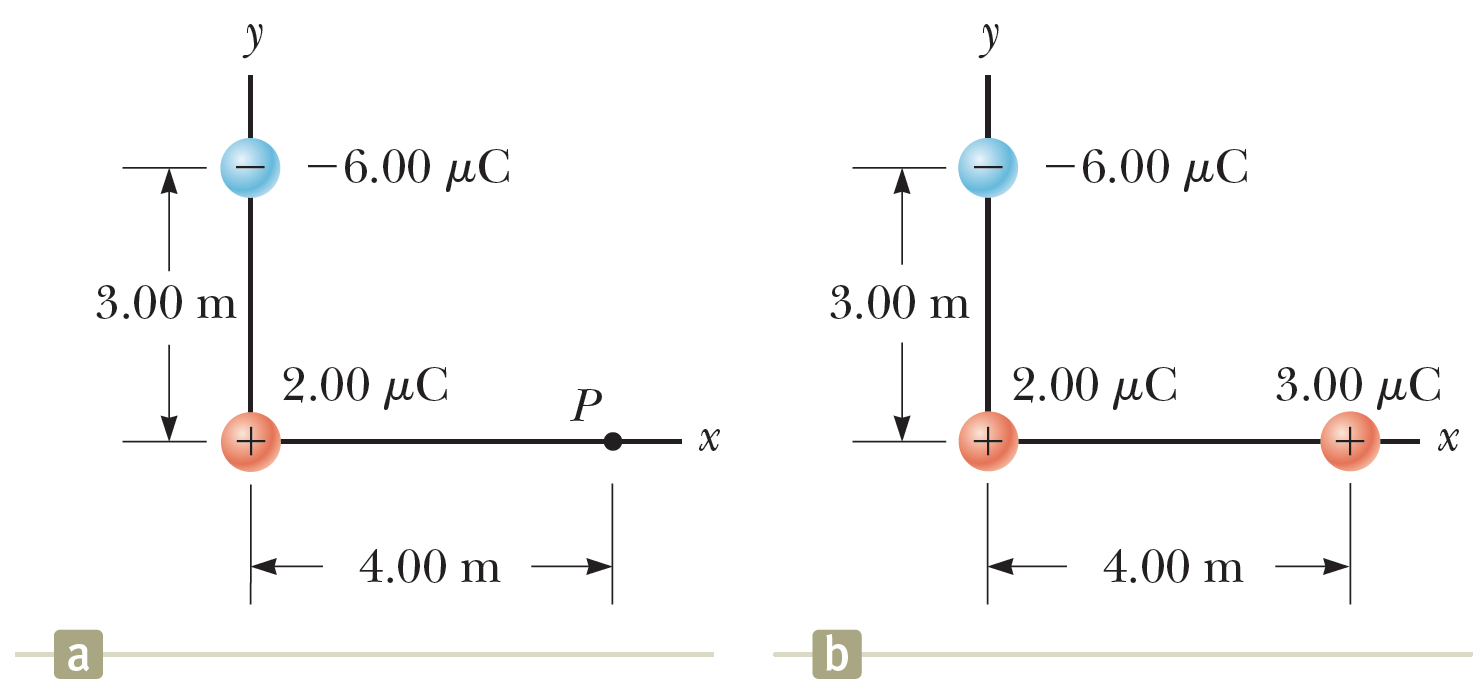 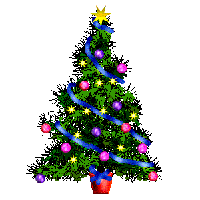 Ηλεκτρικό Δυναμικό
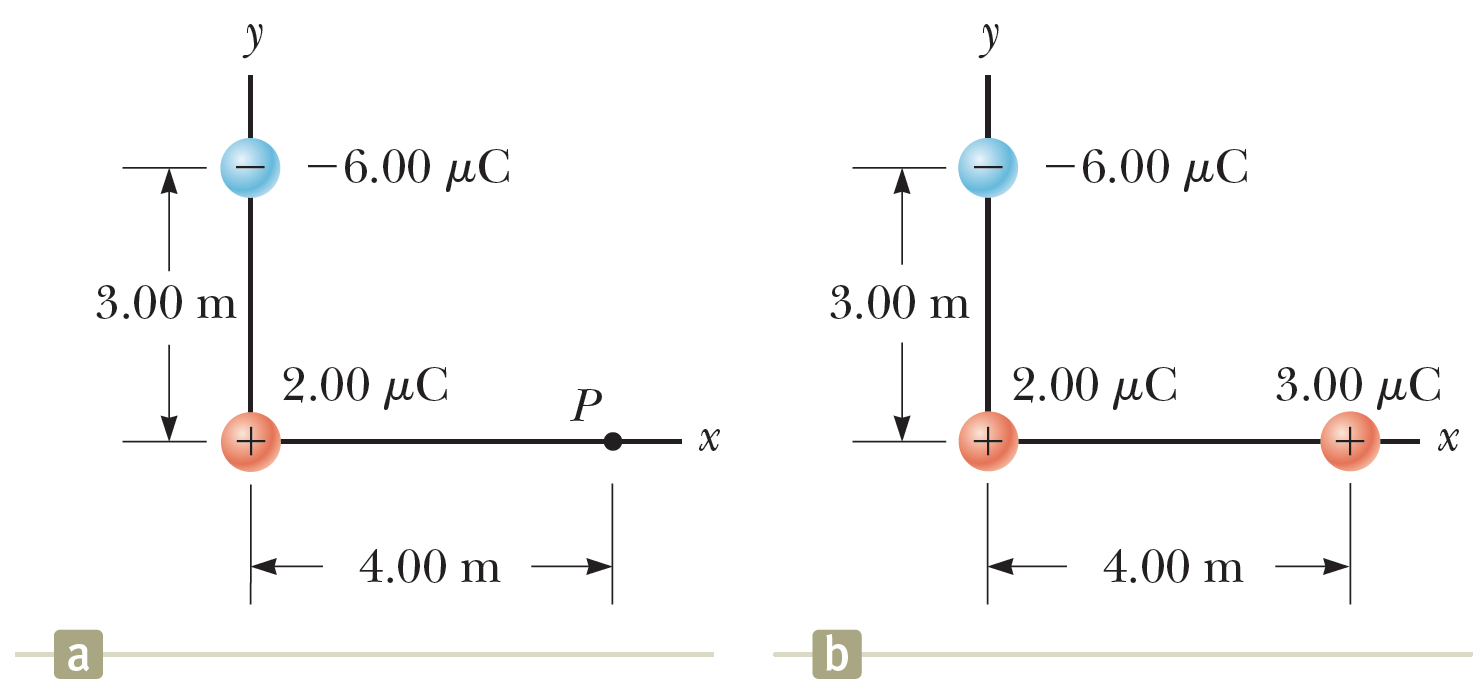 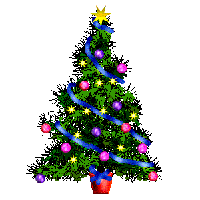 Ηλεκτρικό Δυναμικό
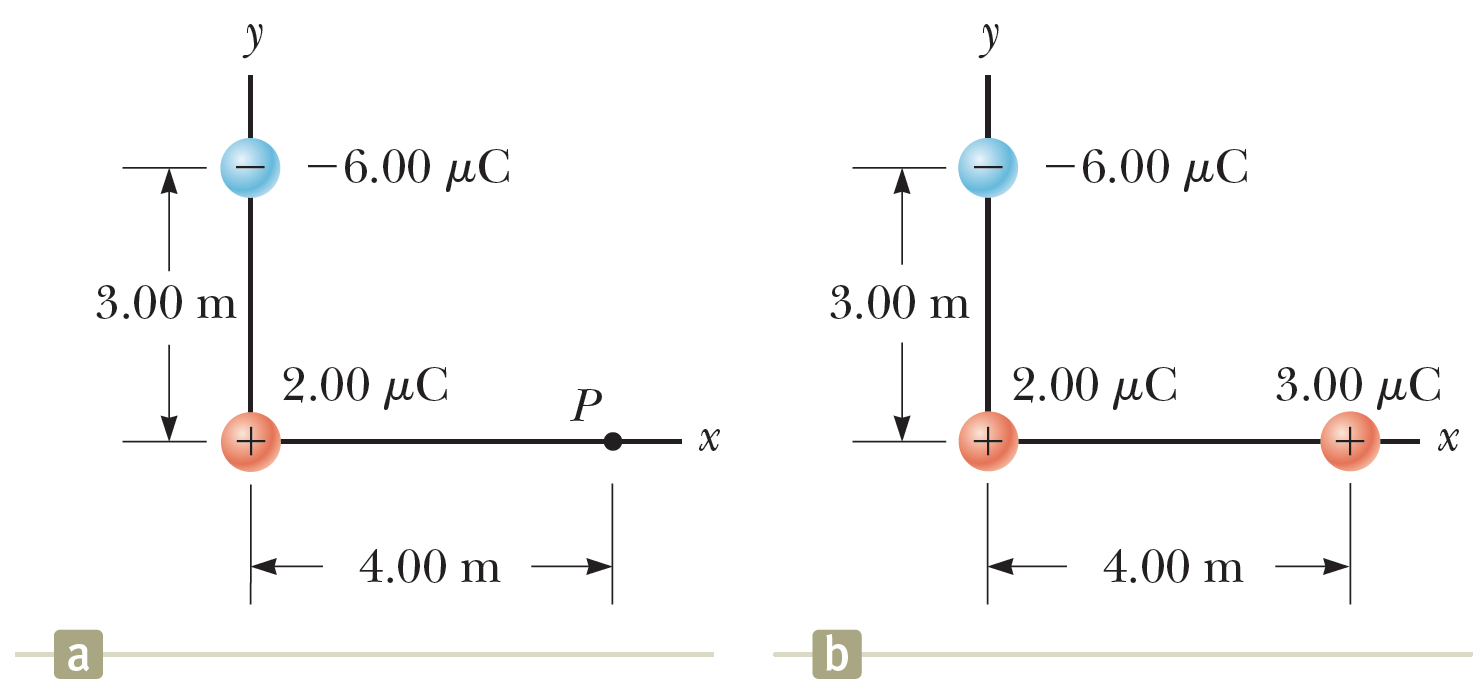 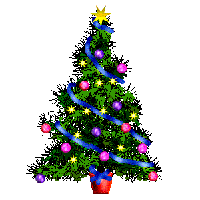 Ηλεκτρικό Δυναμικό
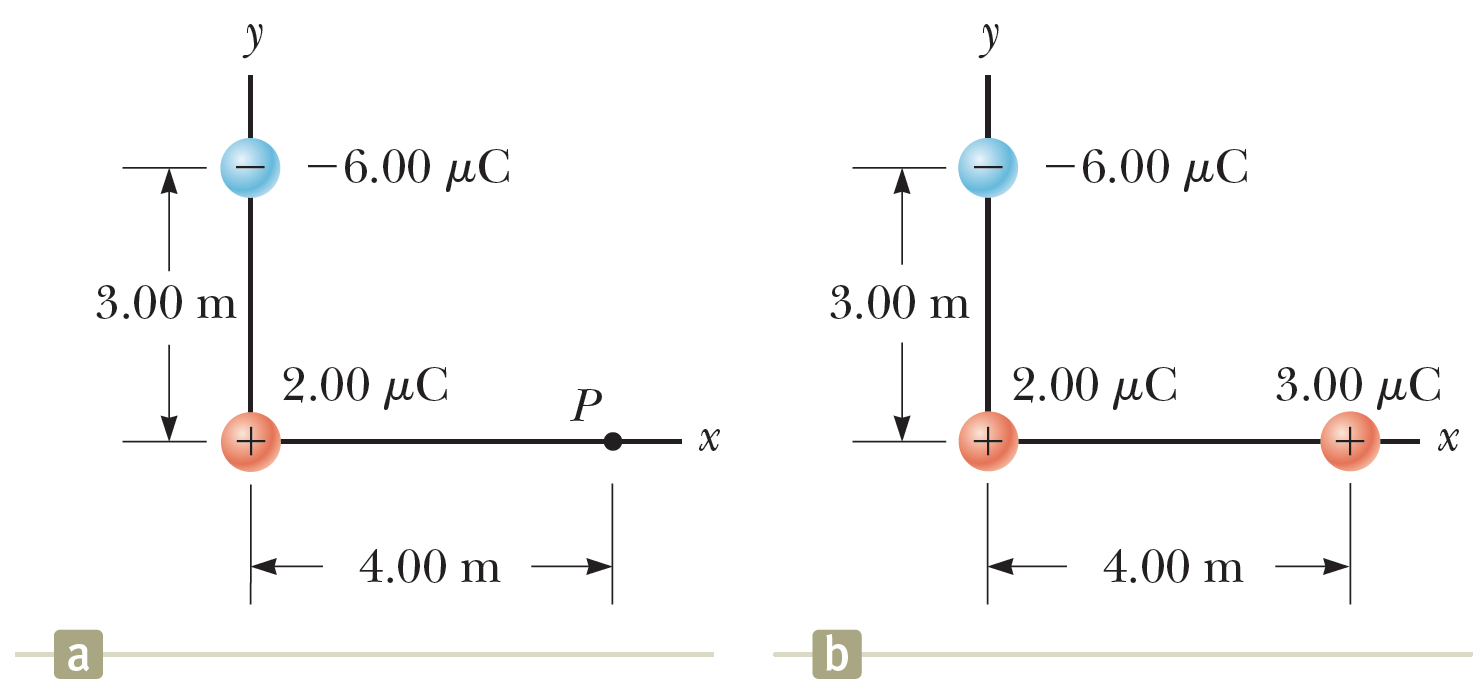 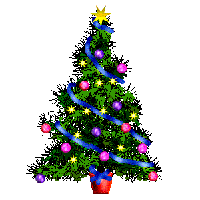 Ηλεκτρικό δυναμικό: χαρακτηριστικό του πεδίου!
Ηλεκτρικό Δυναμικό
Τι σας θυμίζει??
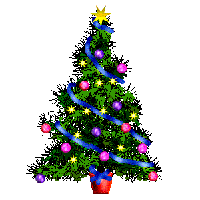 Ηλεκτρικό δυναμικό: χαρακτηριστικό του πεδίου!
Ηλεκτρικό Δυναμικό
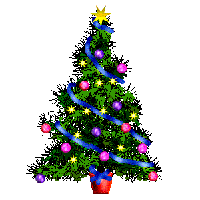 Ηλεκτρικό Δυναμικό
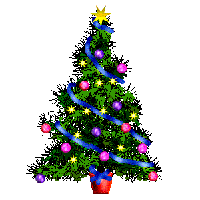 Ηλεκτρικό Δυναμικό
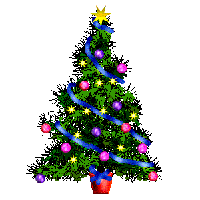 Ηλεκτρικό Δυναμικό
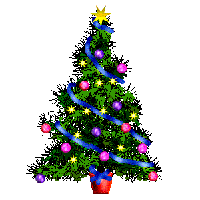 Ηλεκτρικό Δυναμικό
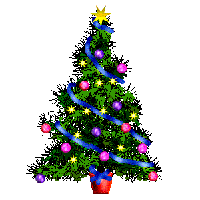 Ηλεκτρικό Δυναμικό
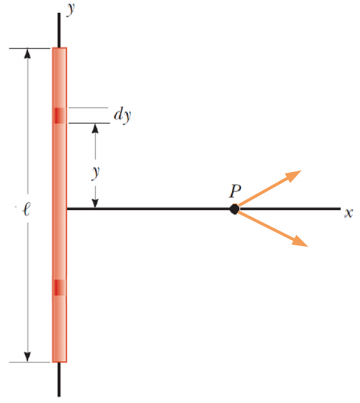 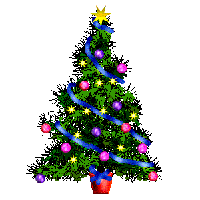 Ηλεκτρικό Δυναμικό
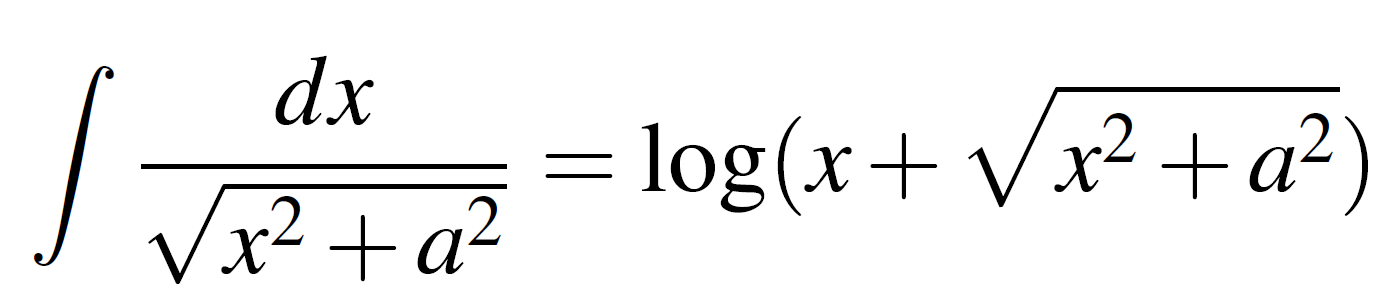 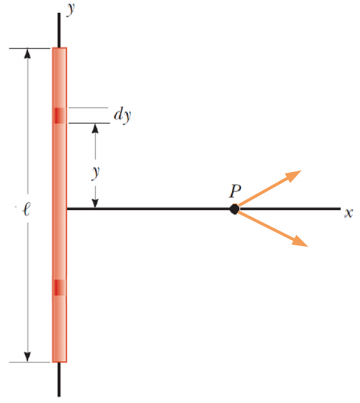 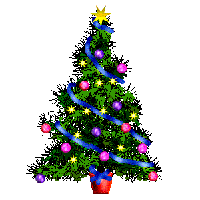 Ηλεκτρικό Δυναμικό
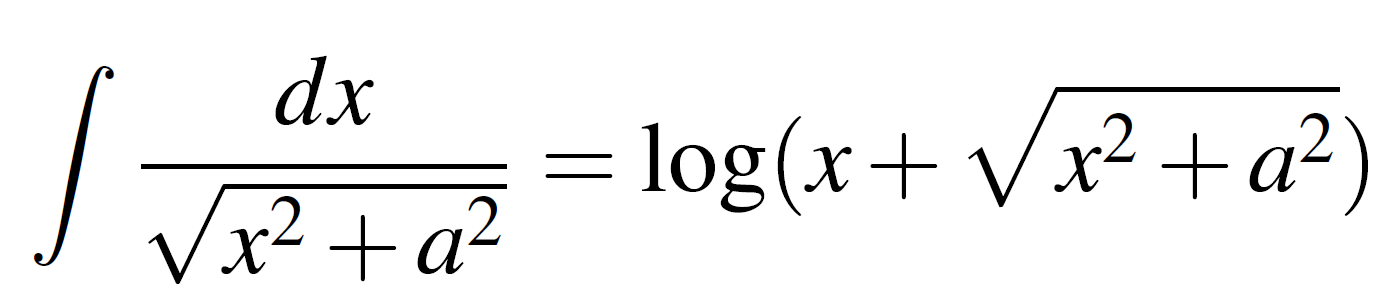 Παράδειγμα 1 – Λύση:
Υπολογίστε το ηλεκτρικό πεδίο στο ίδιο σημείο.
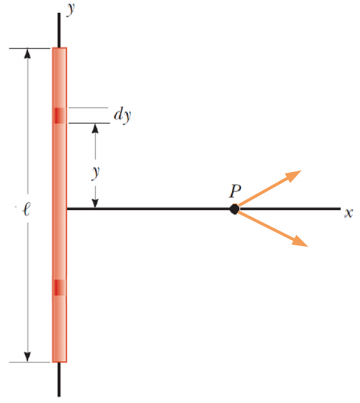 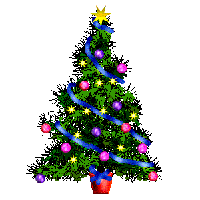 Ηλεκτρικό Δυναμικό
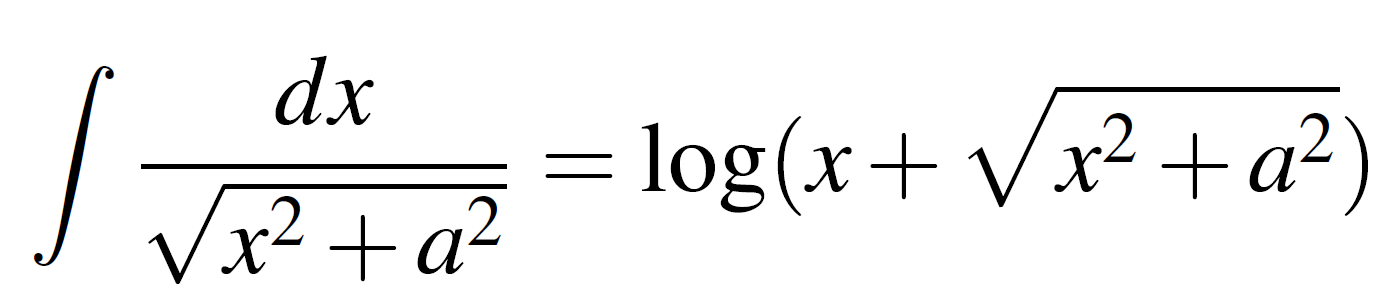 Παράδειγμα 1 – Λύση:
Υπολογίστε το ηλεκτρικό πεδίο στο ίδιο σημείο.
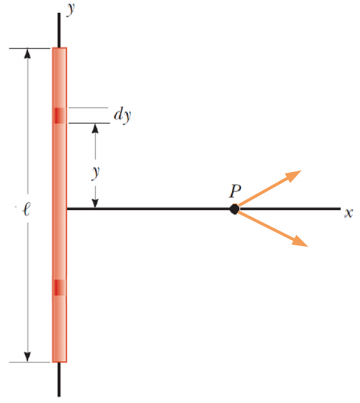 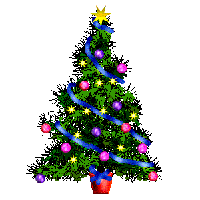 Ηλεκτρικό Δυναμικό
Παράδειγμα 2 – Εξάσκηση  :
Δείξτε ότι το ηλεκτρικό δυναμικό στο σημείο P για τις παρακάτω κατανομές φορτίου δίνεται από τις σχέσεις


     και βρείτε το ηλεκτρικό πεδίο – που ήδη γνωρίζετε από       προηγούμενες διαλέξεις – μέσω αυτών.
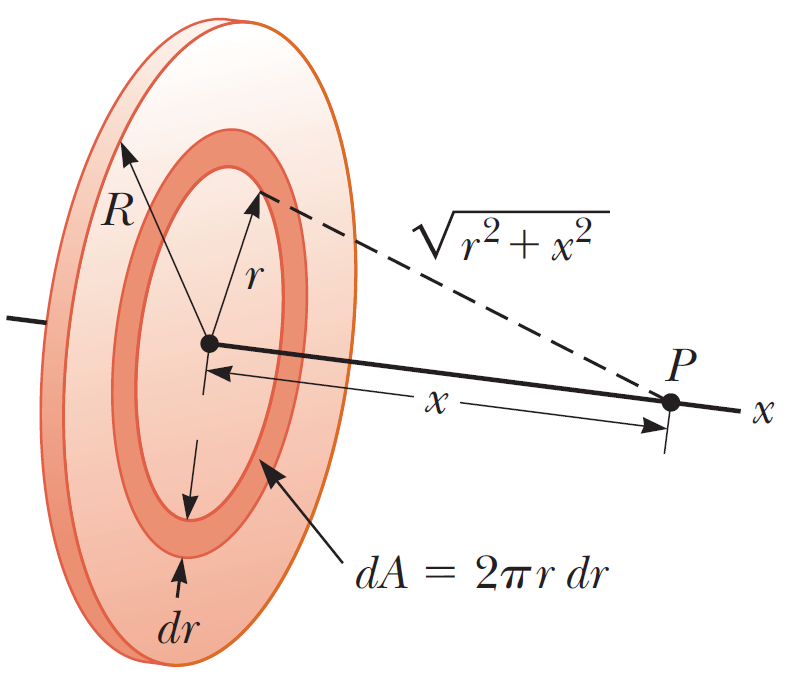 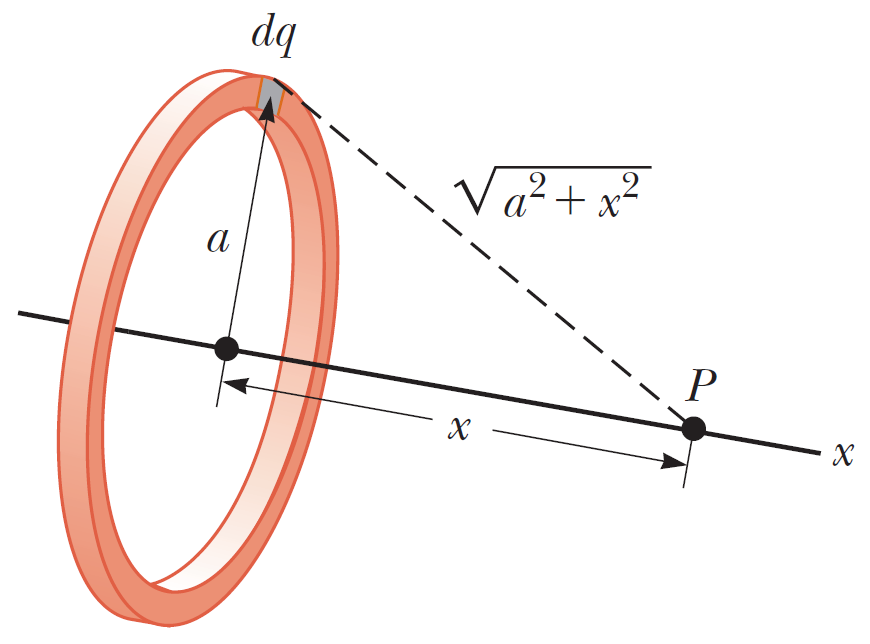 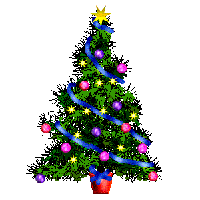 Ηλεκτρικό Δυναμικό
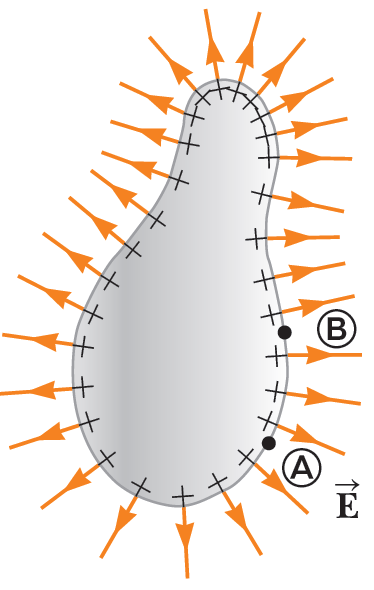 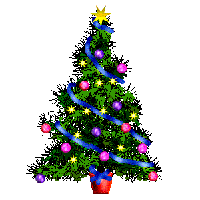 Τέλος Διάλεξης